Thinking the unthinkable: 
a library without a catalogue
Dorinne Raaimakers 
LIR Annual Seminar 
30 March 2015
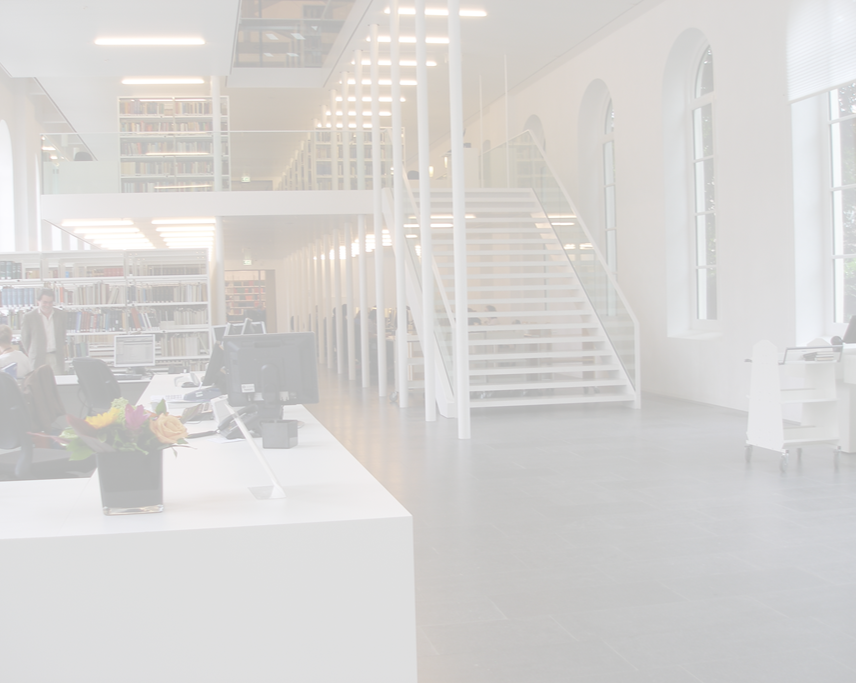 University libraries have lost their role in the discovery of scientific information

They better focus on delivery
University libraries have lost their role in the discovery of scientific information. 

They better focus on delivery.
Why do we focus on delivery?

	Which steps did we take?

	How did our users respond?

	What’s next?
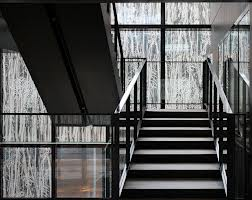 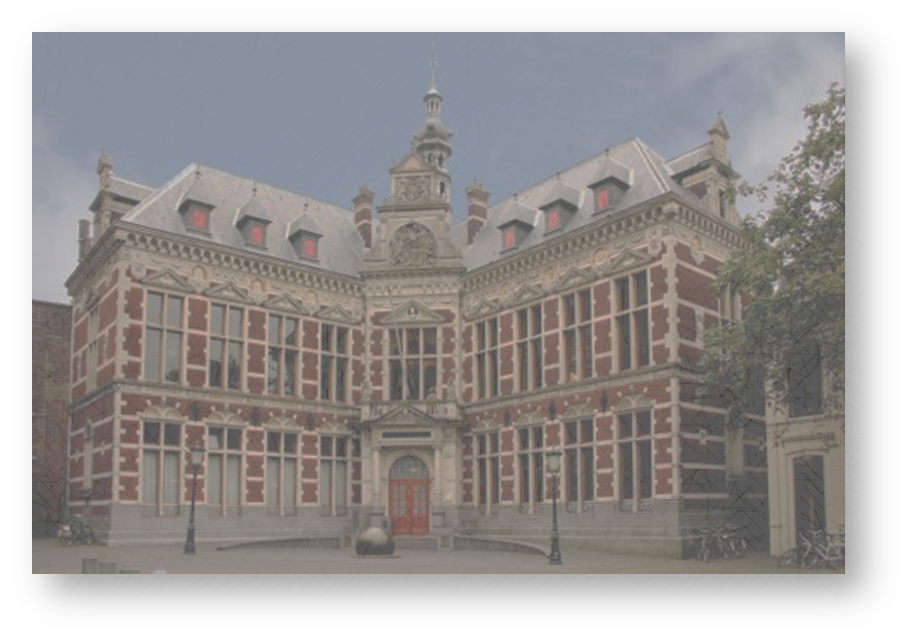 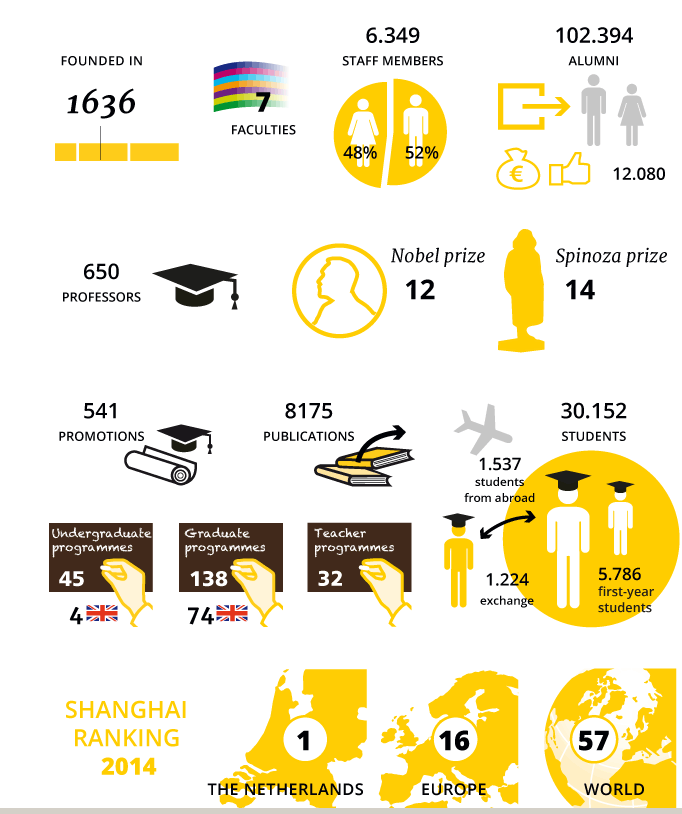 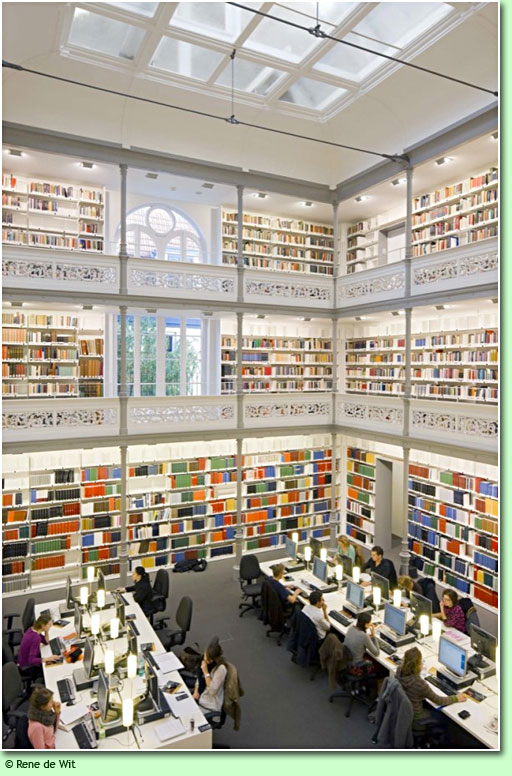 City Centre
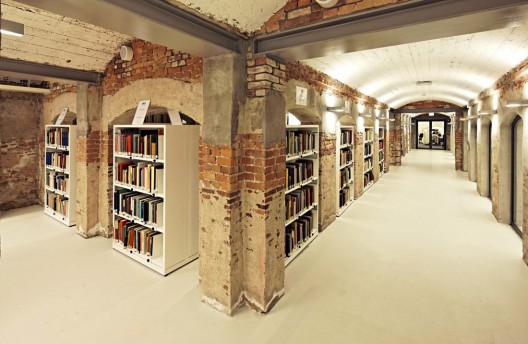 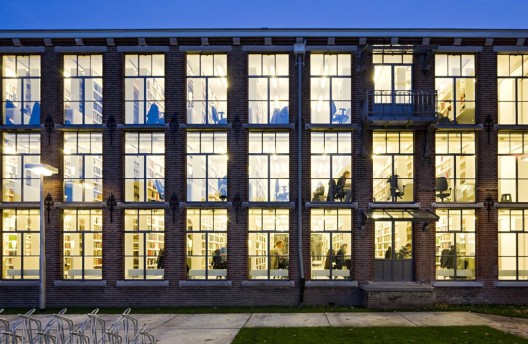 Two main locations
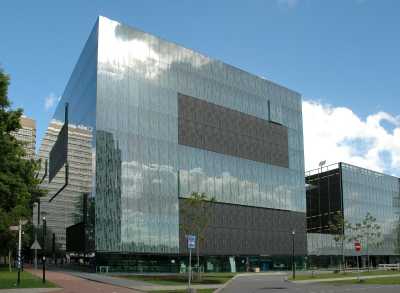 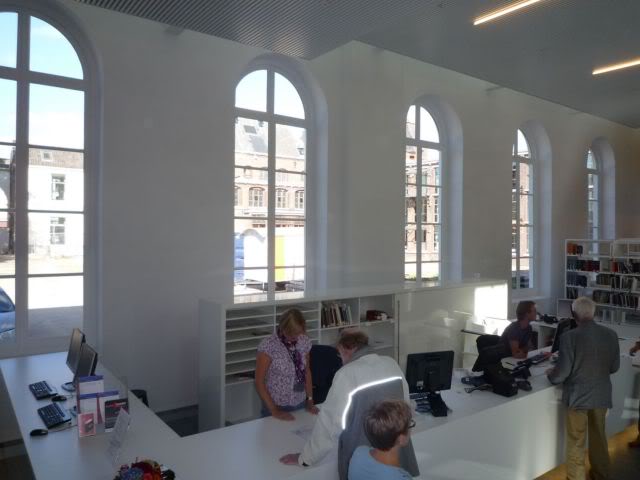 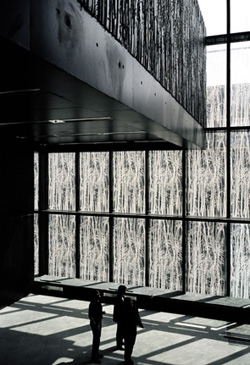 Uithof
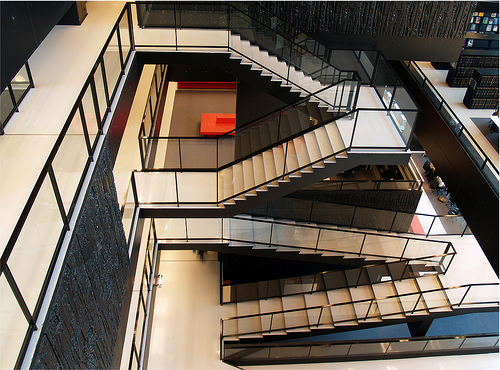 Homepage website Utrecht University Library, 2012
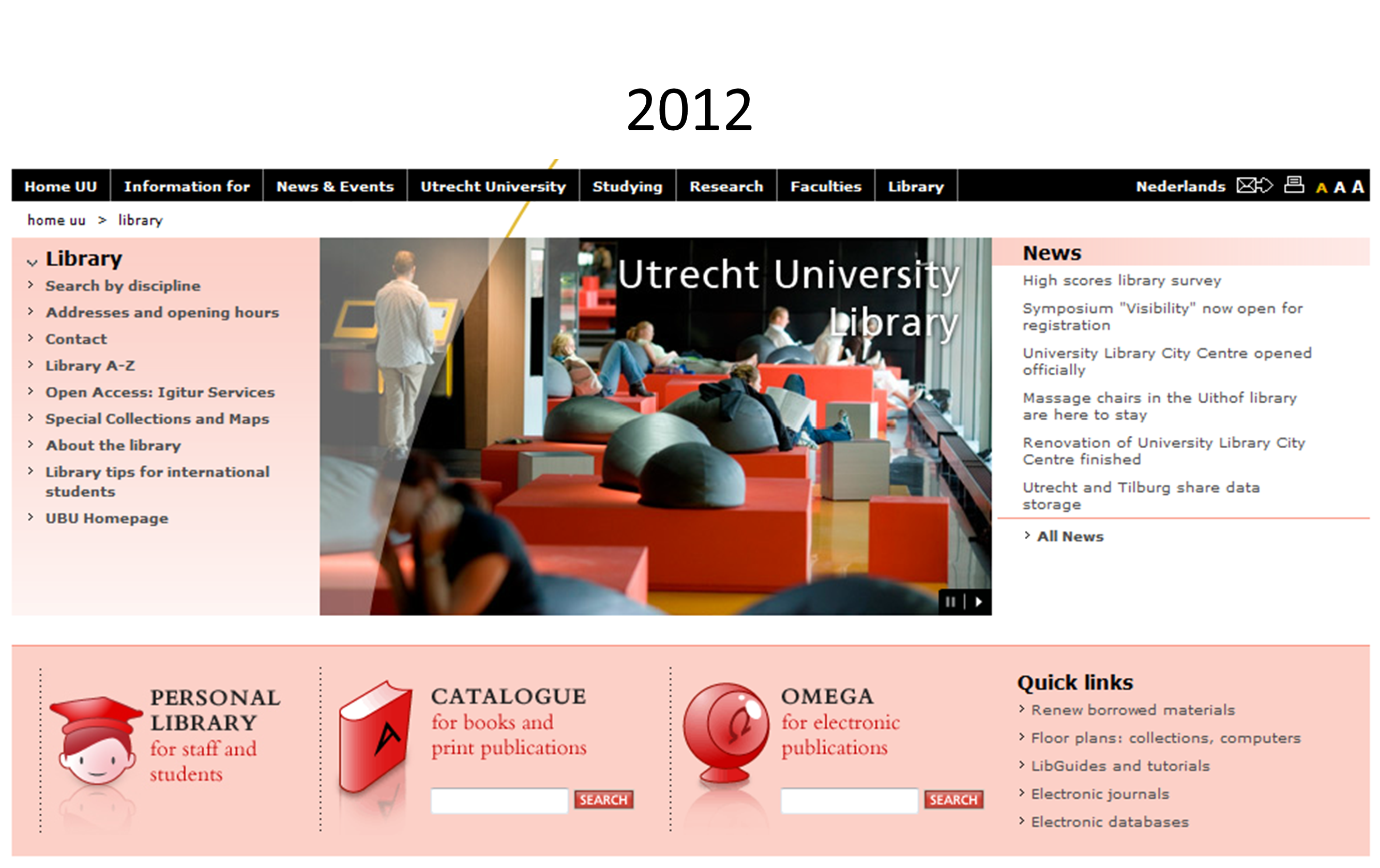 Trends search behaviour Utrecht University
relative increase / decrease in use
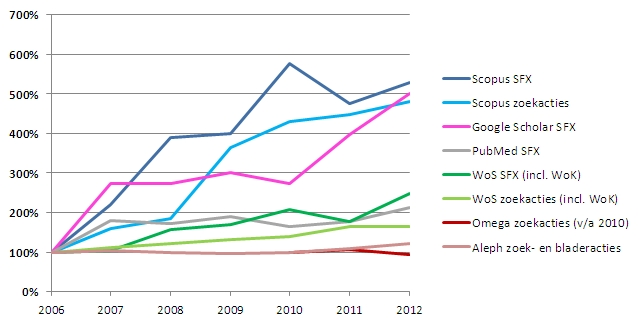 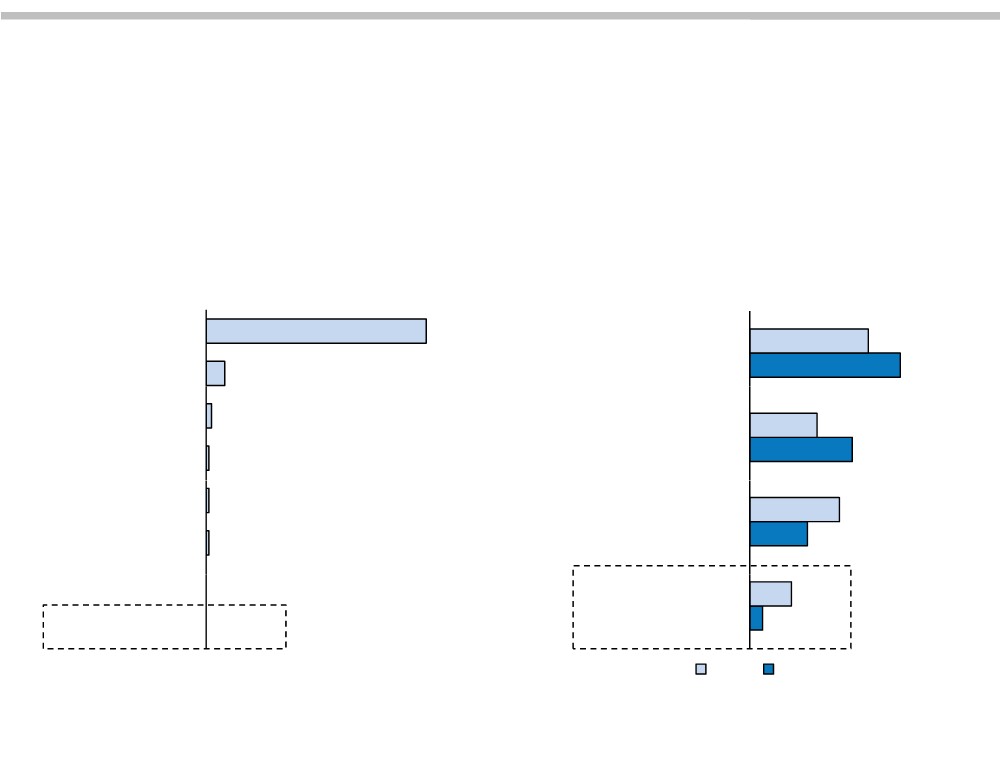 Patrons Switching Faster Than Libraries
Faculty and Students Already Looking Elsewhere for Search Help
Where Do Students Start a Search? 	Where Do Faculty Start Their Research?
n = 2,229 	n = 3,025
Search Engine 	83%
A specific electronic 	research resource
37%
47%
Wikipedia
7%
Social Networking Site 	E‐mail
2%
A general purpose 	search engine
21%
32%
1%
E‐mail Subscription 	Online Database
1%
Your online library 	catalog
28%
18%
1%
Ask an Expert Site 	Library Website
0%
13%
The library building
4%
0%
2003
2009
Source: “Faculty Study 2009: Key Strategic Insights for Libraries, Publishers,
© 2011 The Advisory Board Company • www.educationadvisoryboard.com •  22852D
and Societies” Ithaka S+R; “Perceptions of Libraries, 2010,” OCLC.
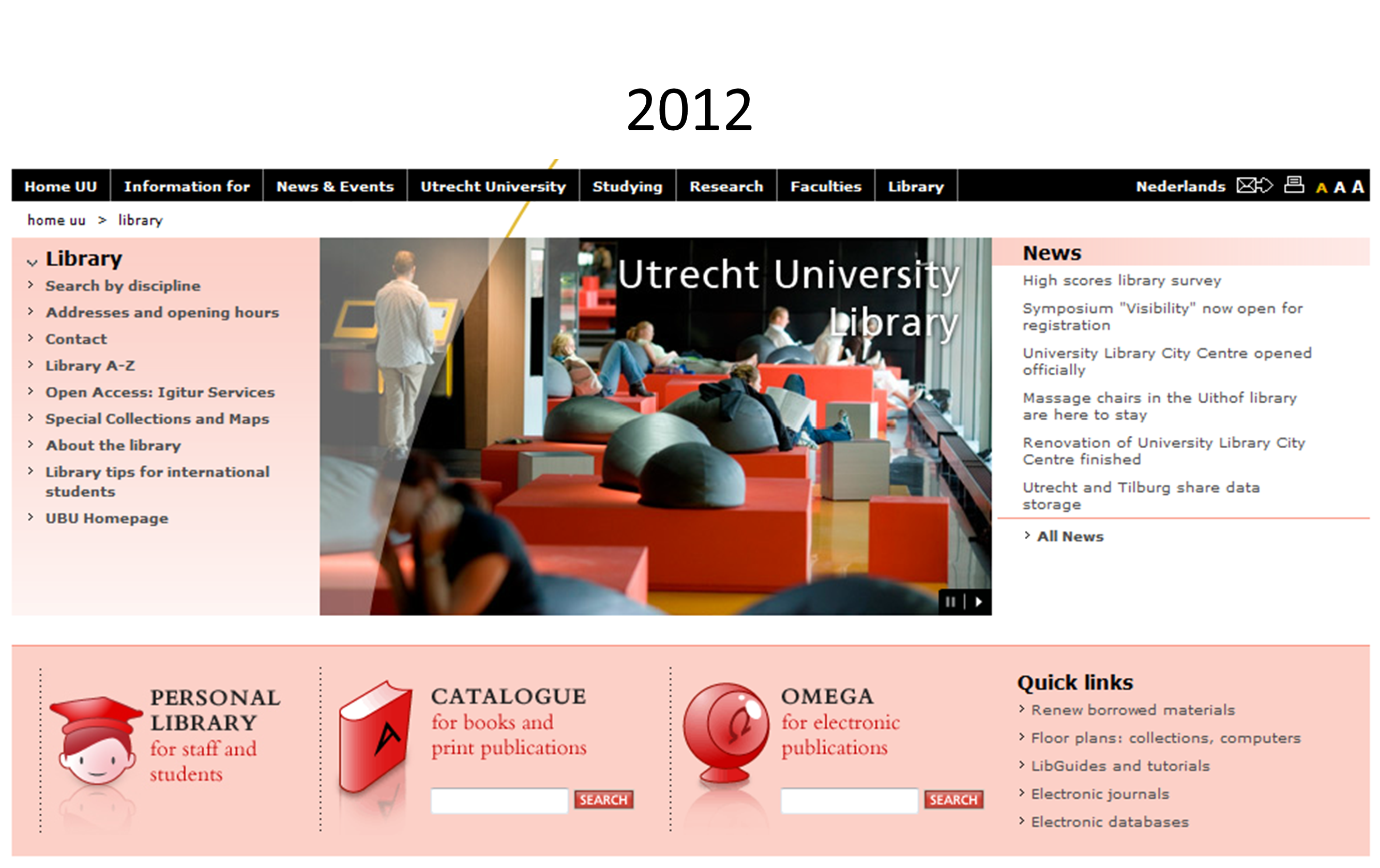 ?
?
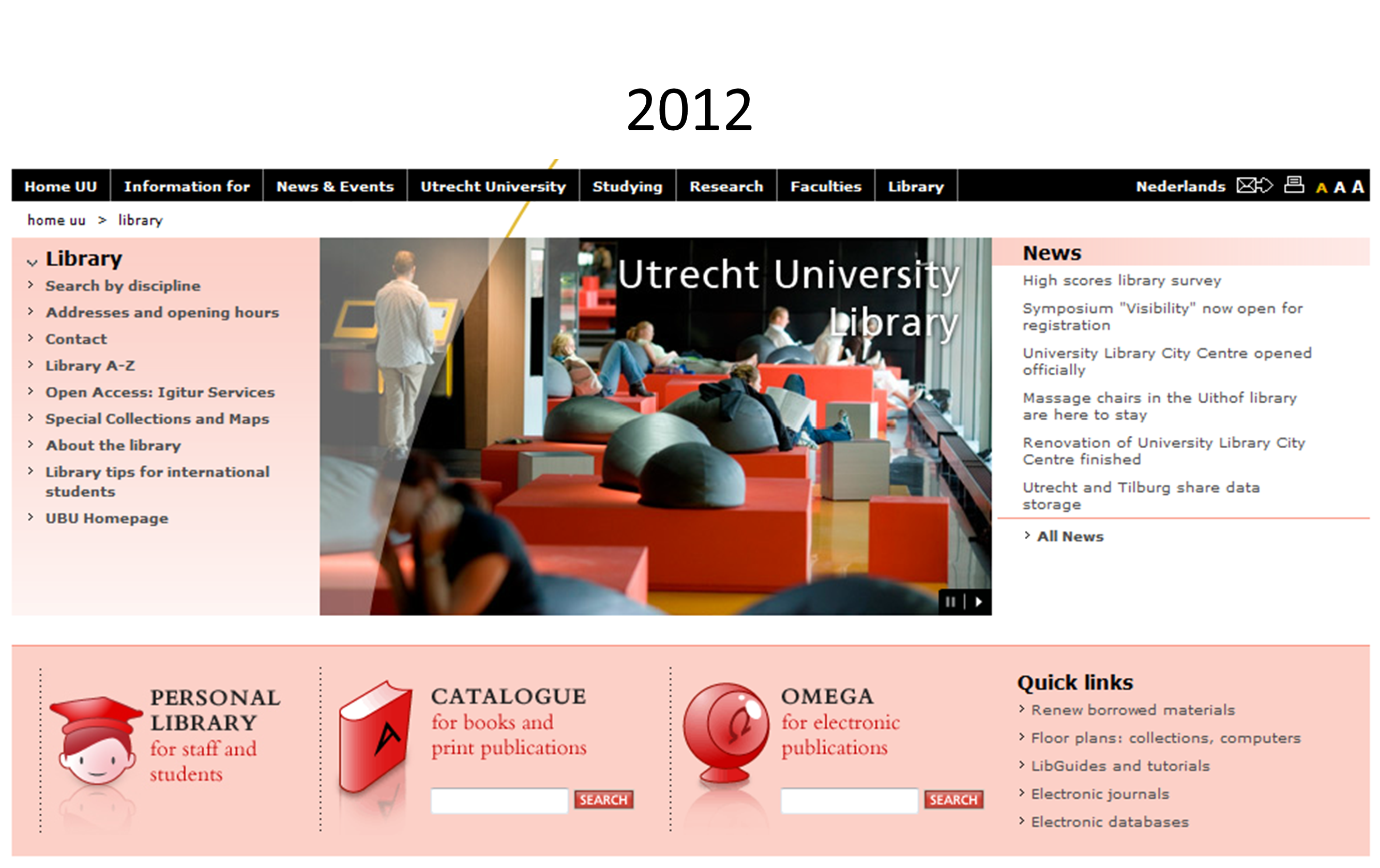 Conclusions in 2012
No need for a new library discovery tool

Phase out Omega on Sept. 1st 2013

Hold on to WebOPAC for the time being

Rethink the role of the library in providing access to scientific information
User survey
group interviews with students & scholars
What do they search for?
full-text articles (known item search)
subject-specific information
books
Where do they search?
Google Scholar
paid search engines
library catalogue
User survey
group interviews with students & scholars
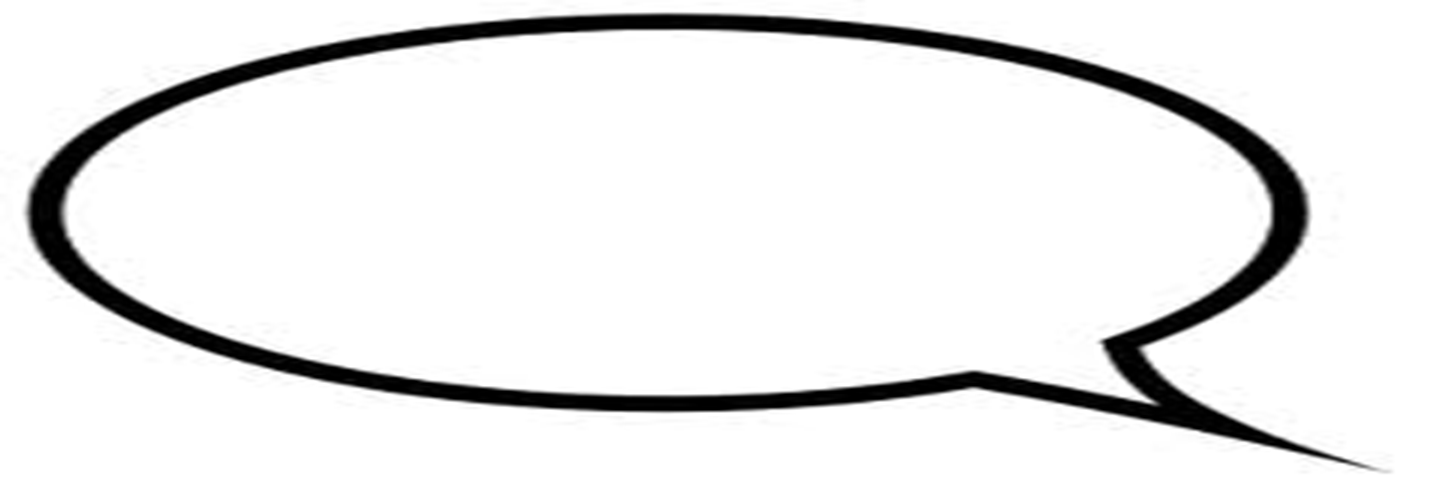 One search engine to 
find everything...
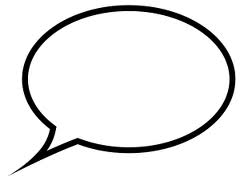 For me, that’s Google Scholar!
Trends search behaviour Utrecht University
relative increase / decrease in use
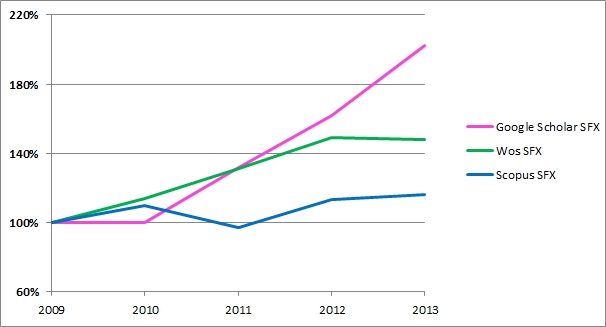 Library website
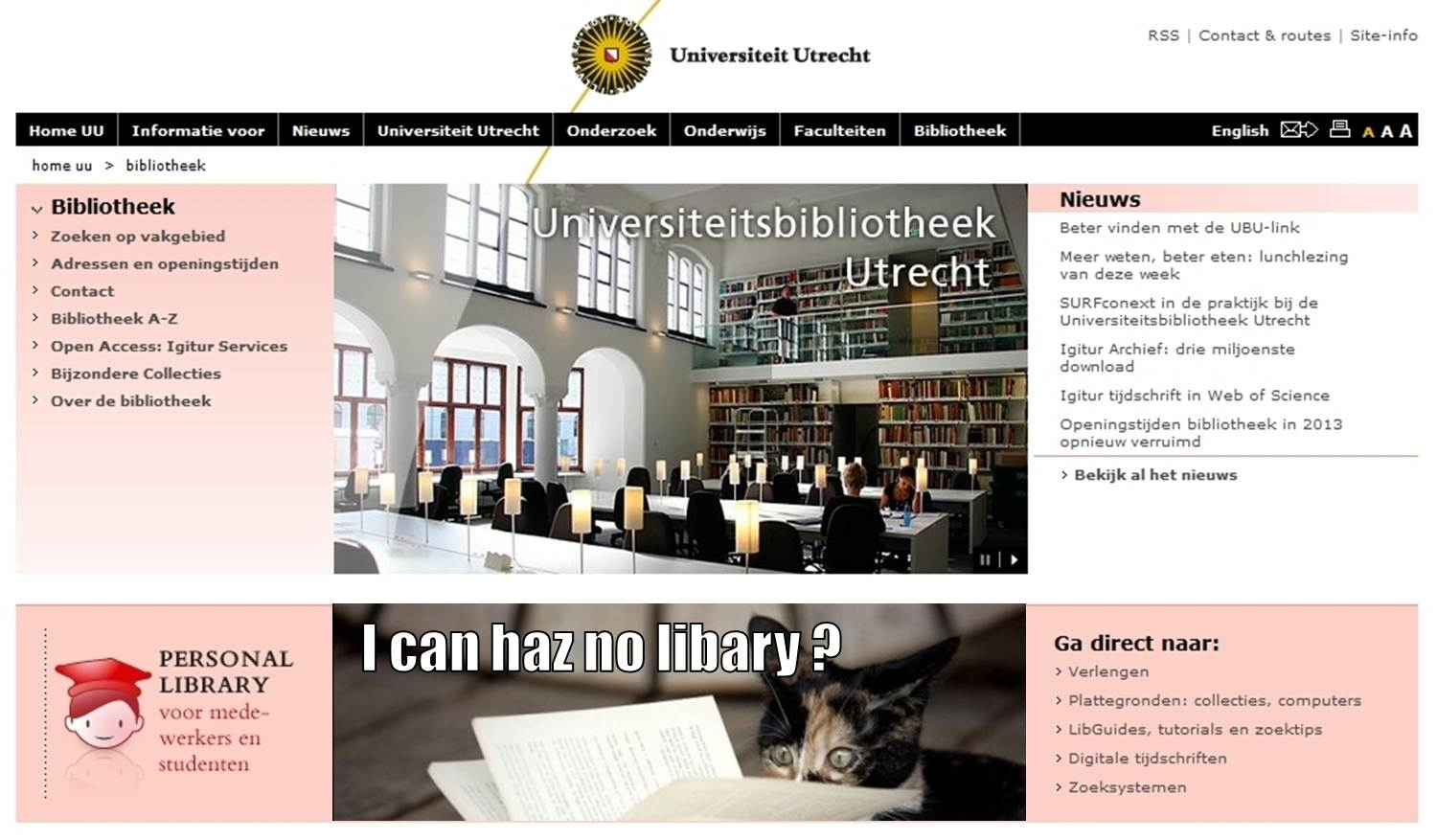 -  Communication
-  Changes in library website
-  Changes in instructions & support
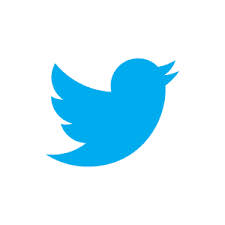 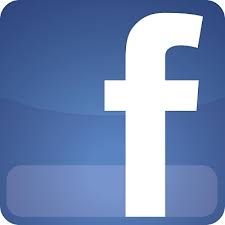 #biebtip    #betervinden
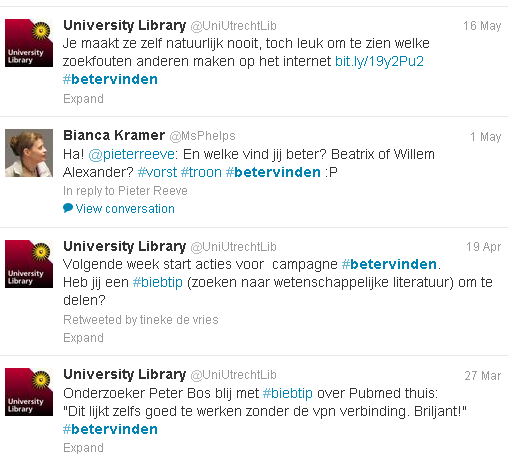 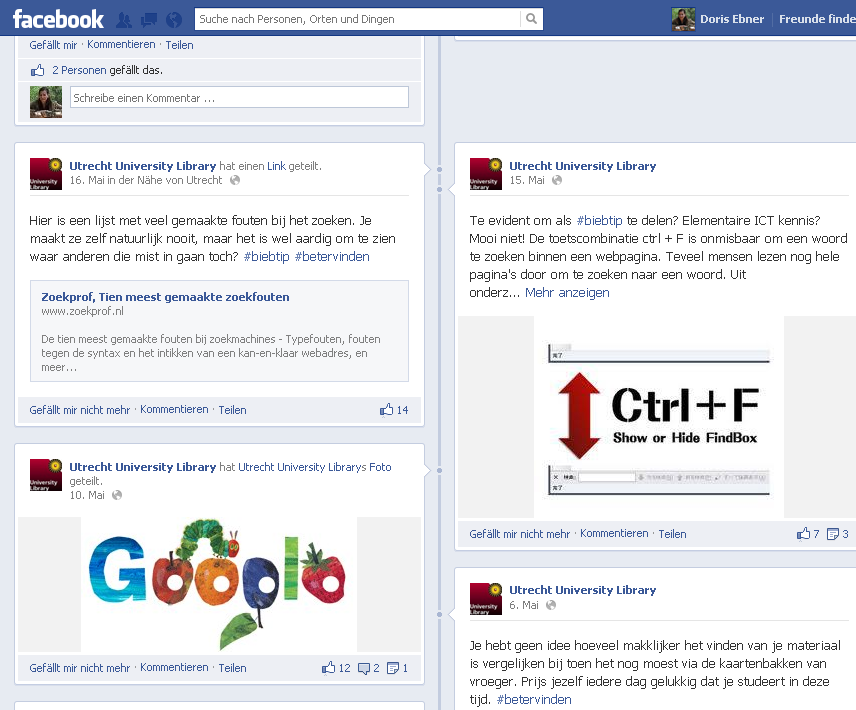 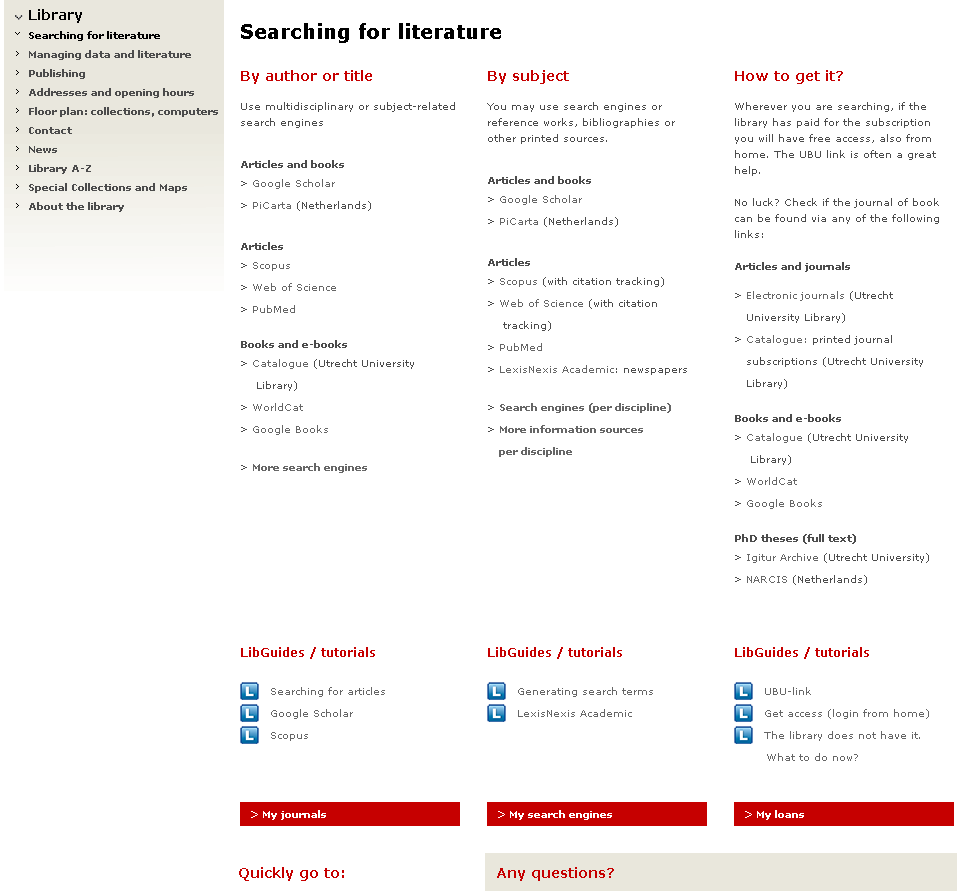 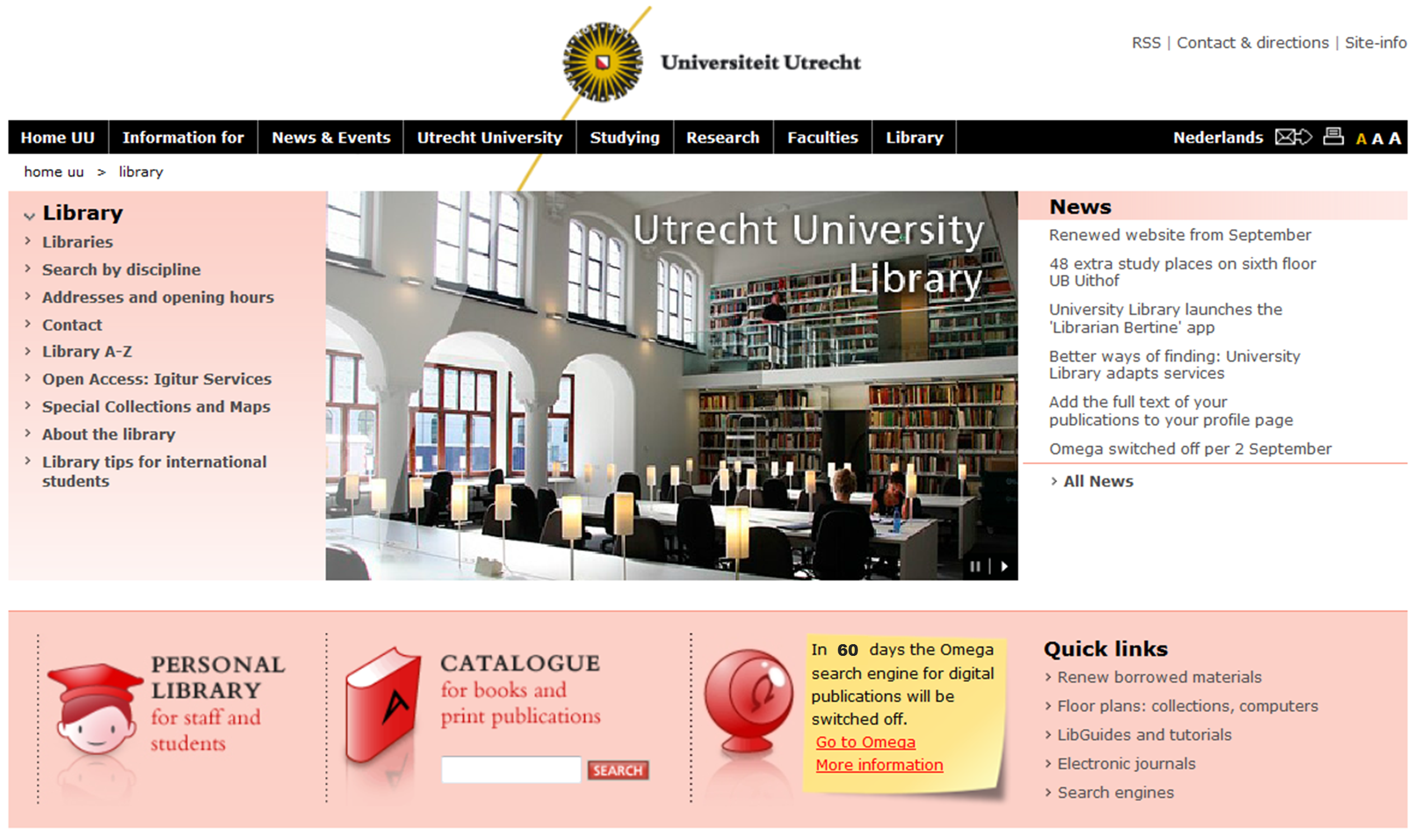 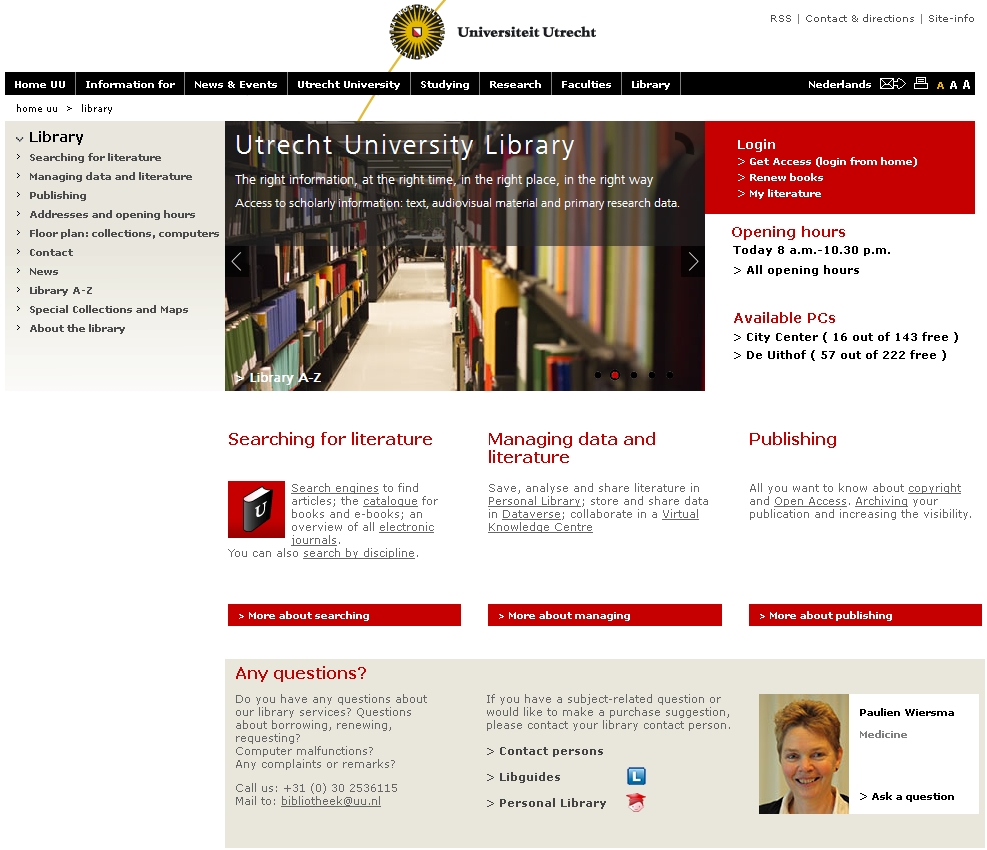 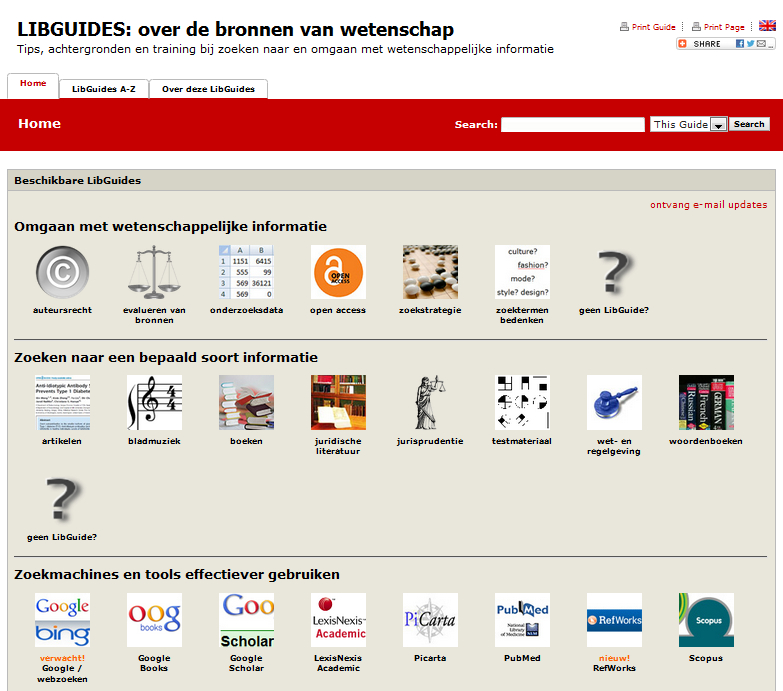 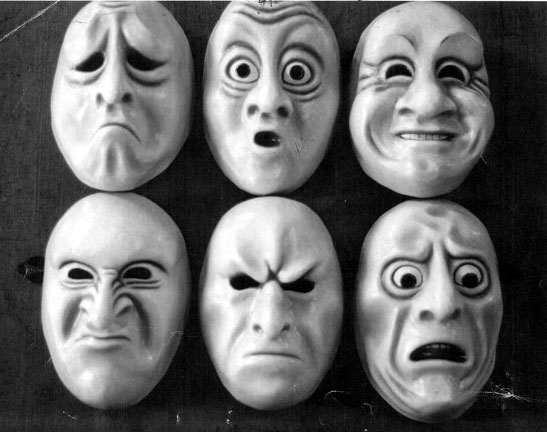 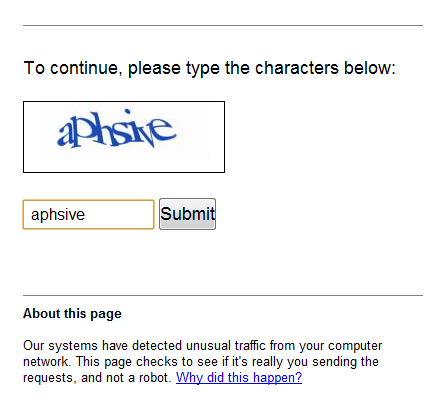 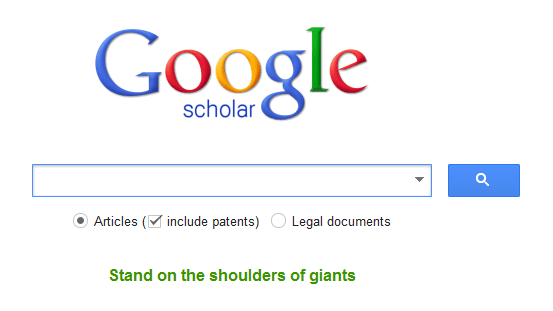 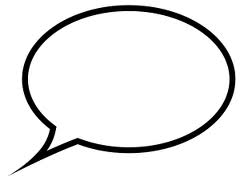 Wherever you’re searching, 
we’ll make sure you get it!
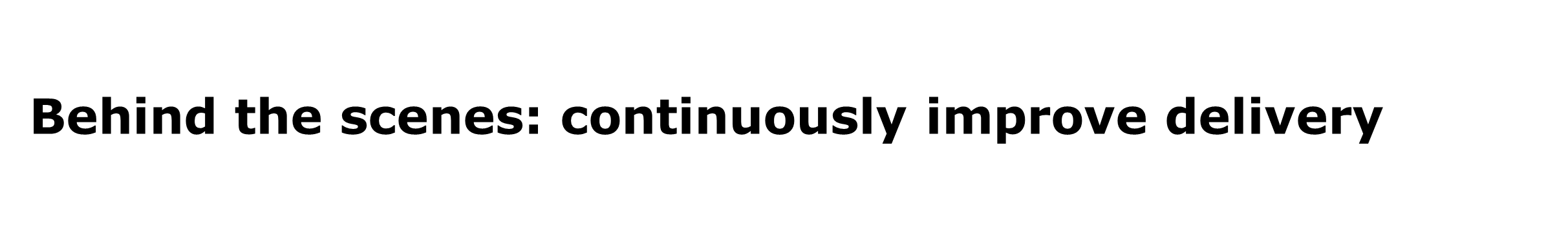 Add holding information to discovery tools

Offer our SFX knowledge base to Google Scholar and Scopus

Open up our repository for harvesting

Supply easy authentication for off campus users
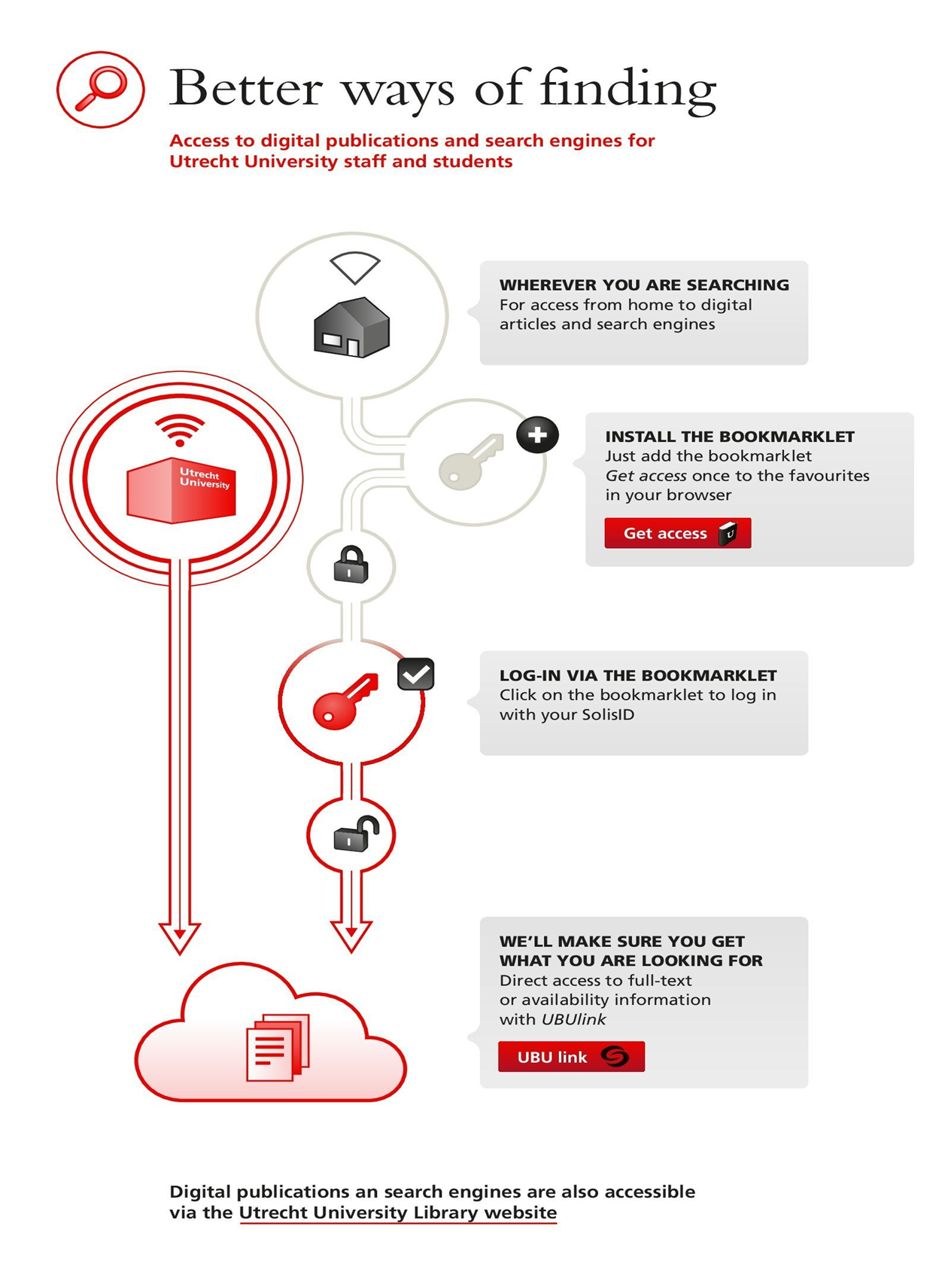 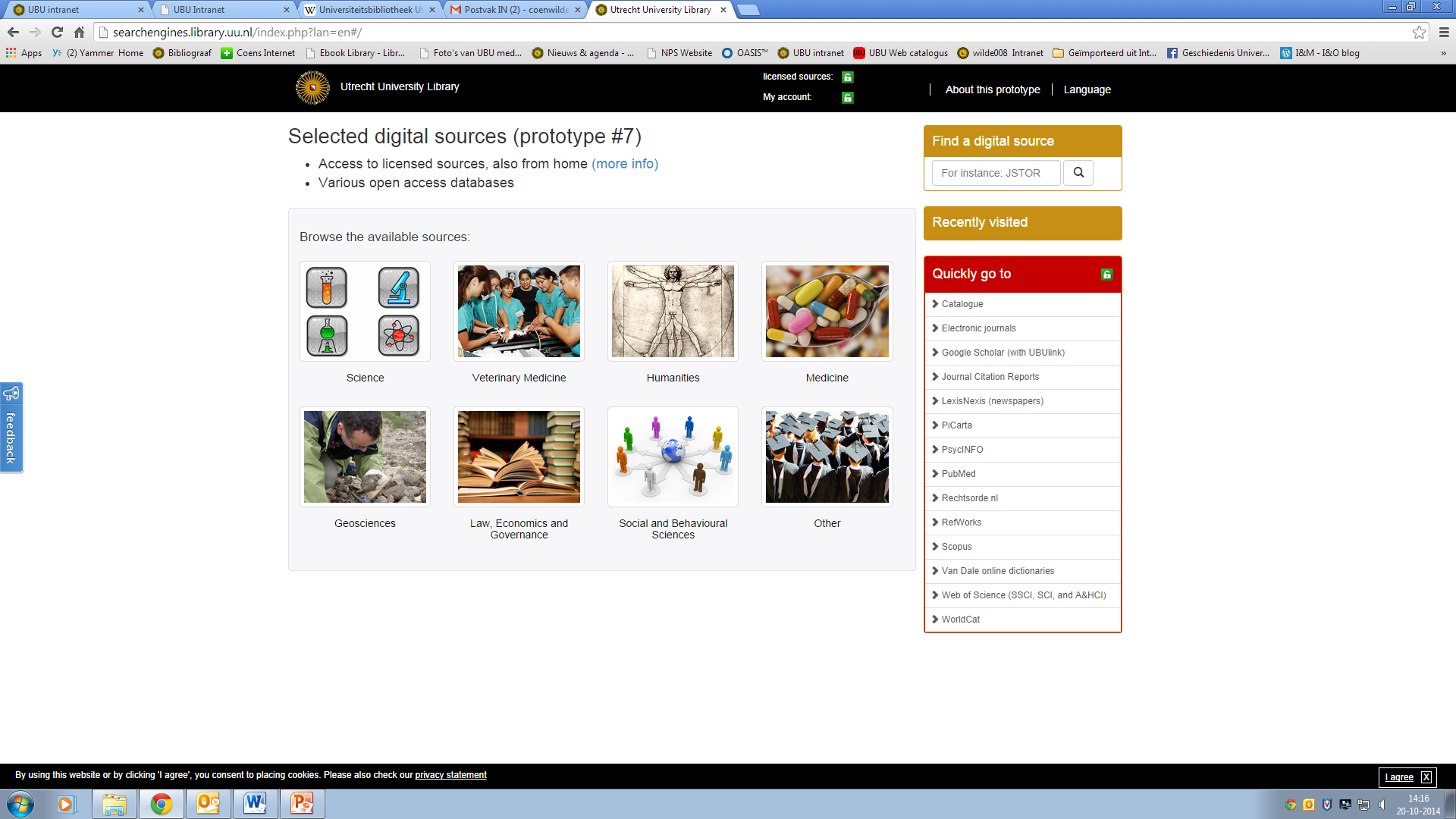 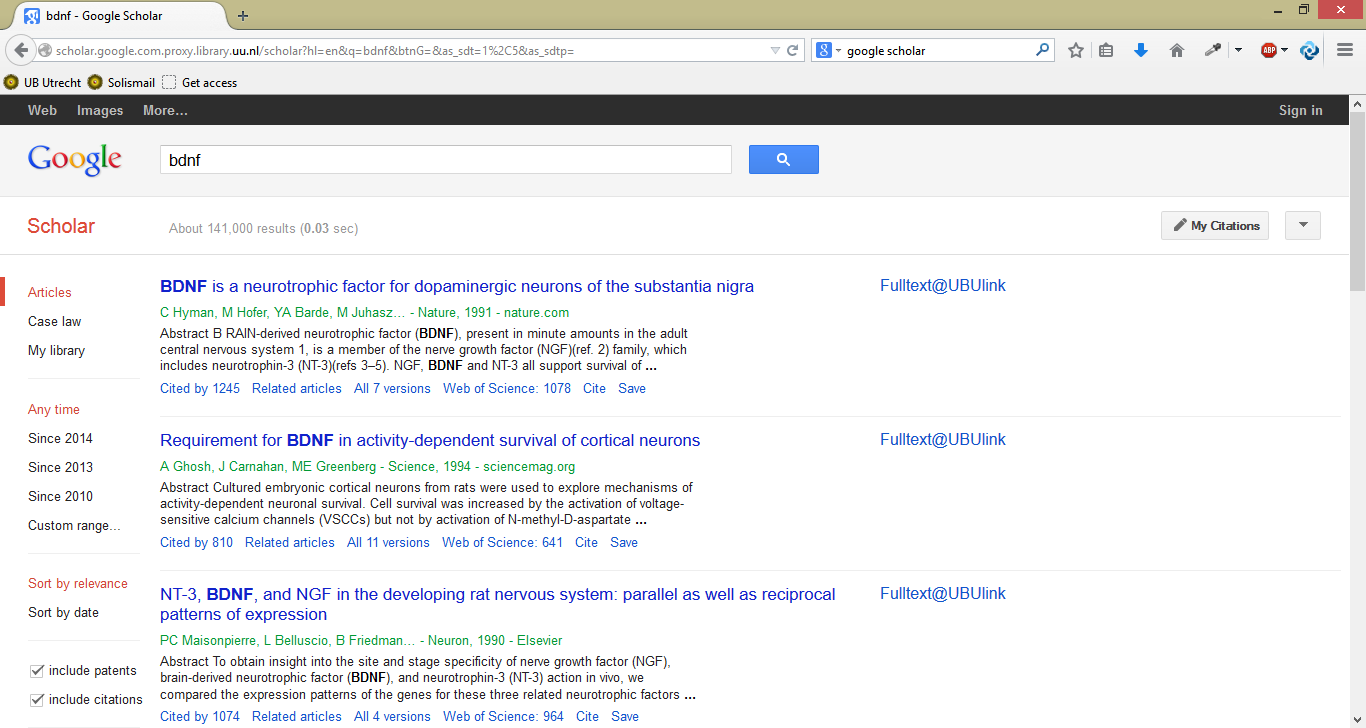 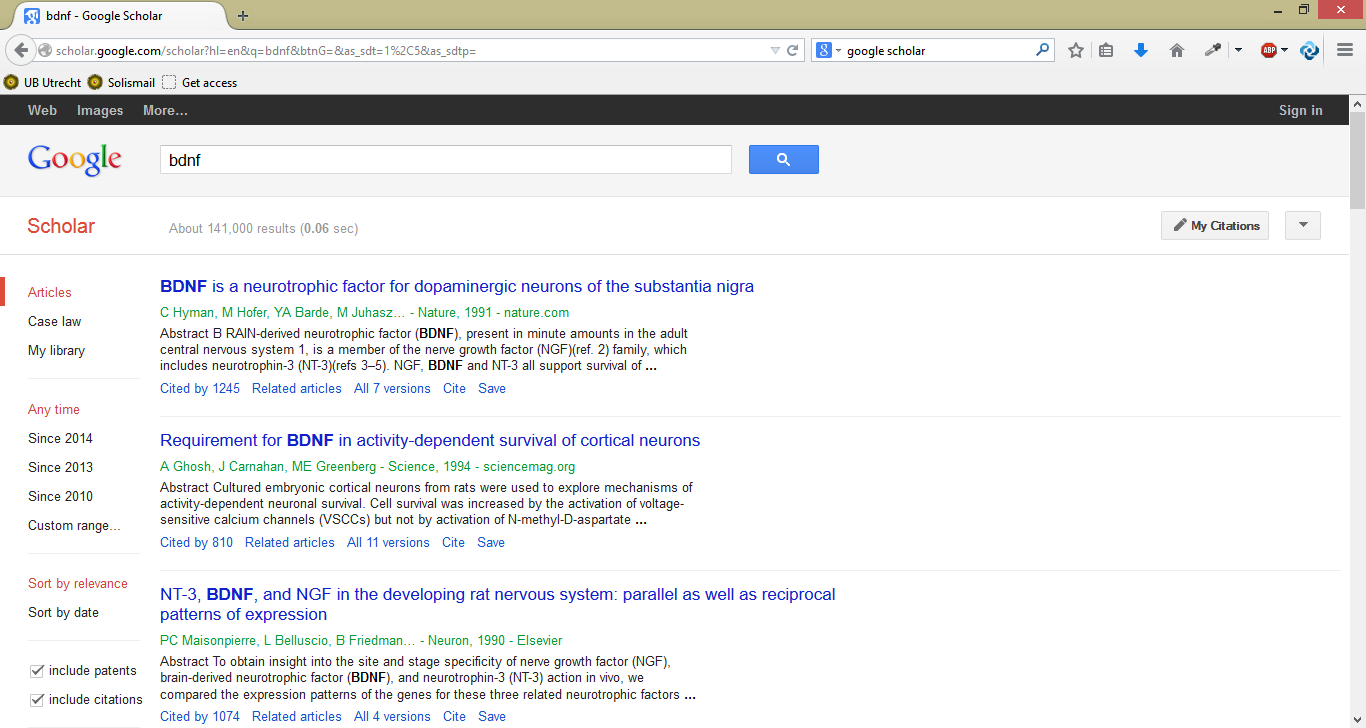 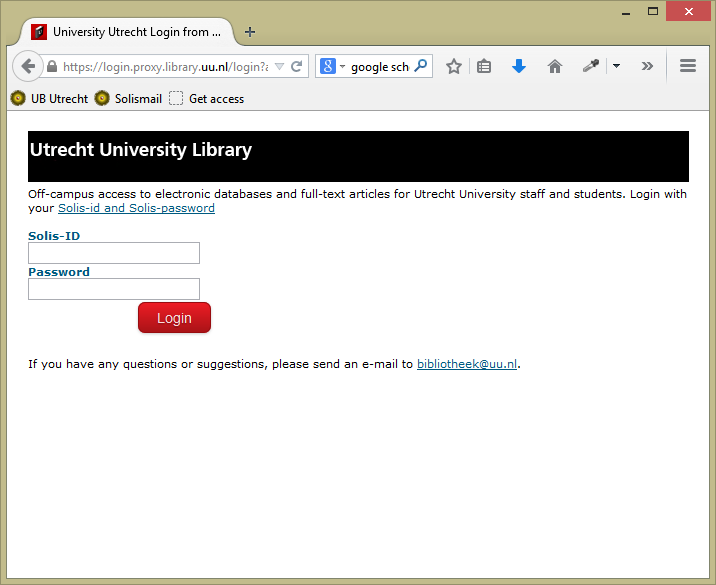 Bookmarklet (access from home):
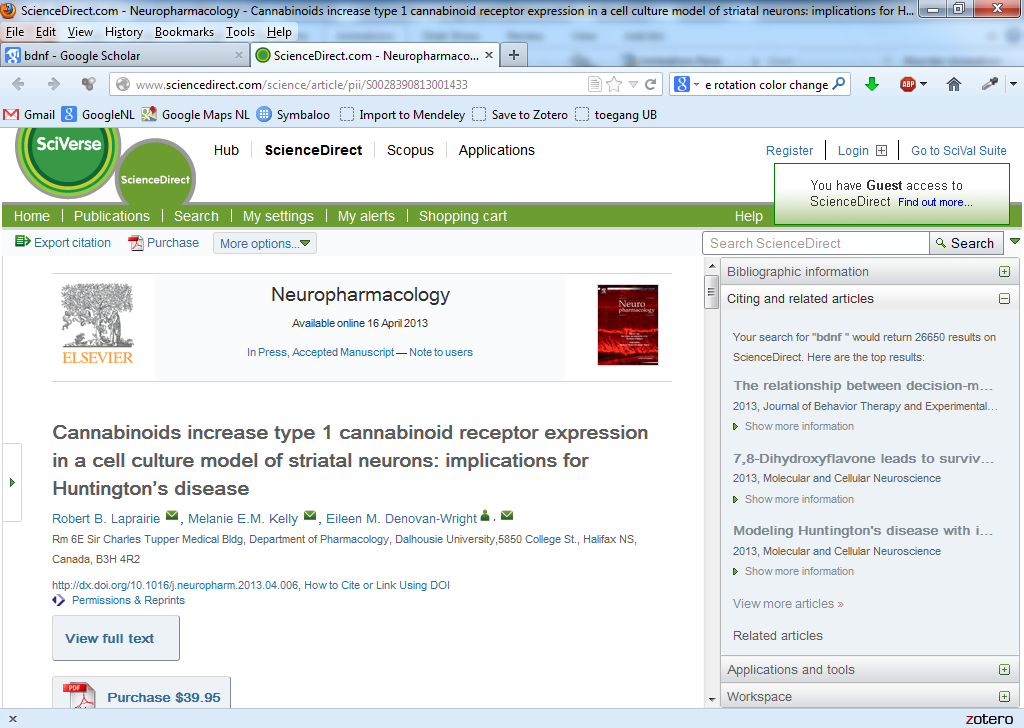 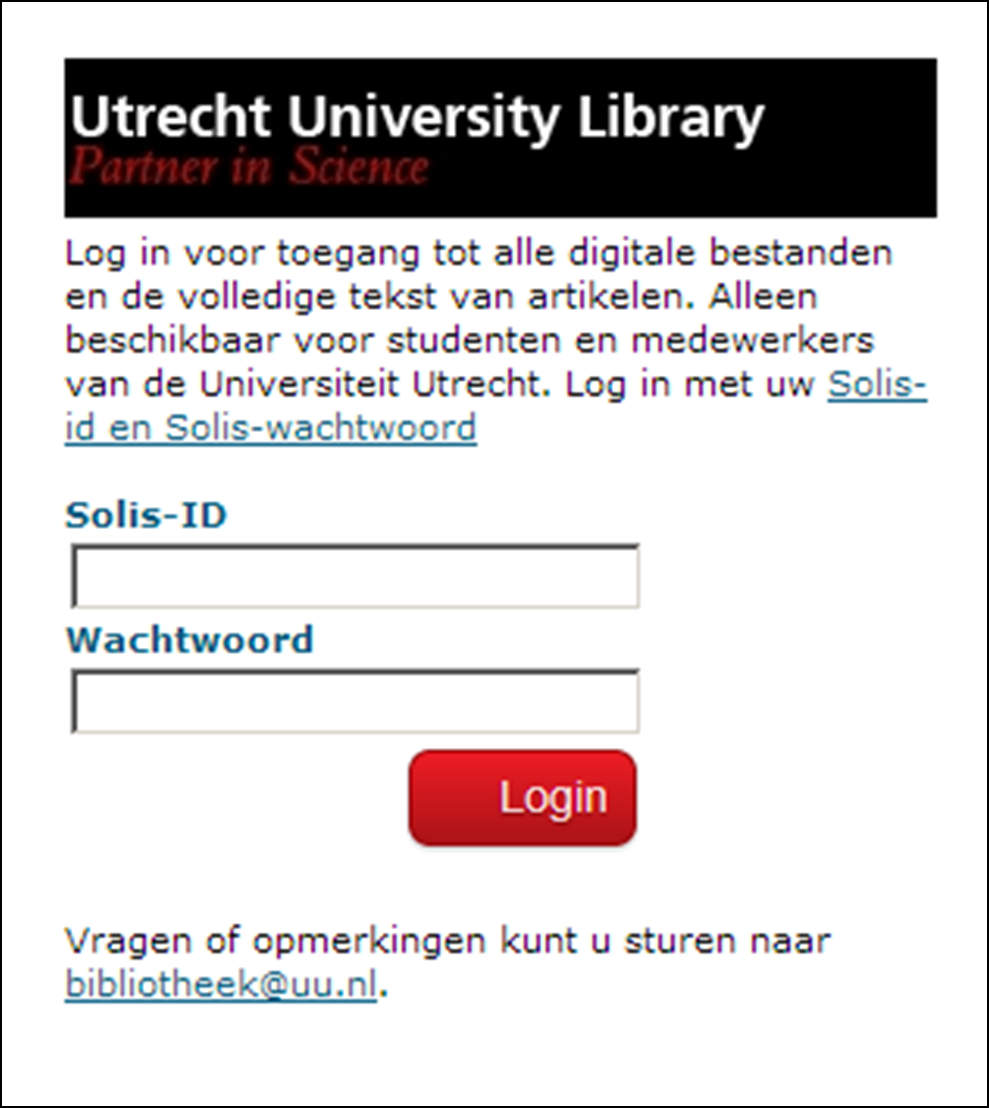 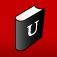 Search behaviour Utrecht University
SFX-clicks per month
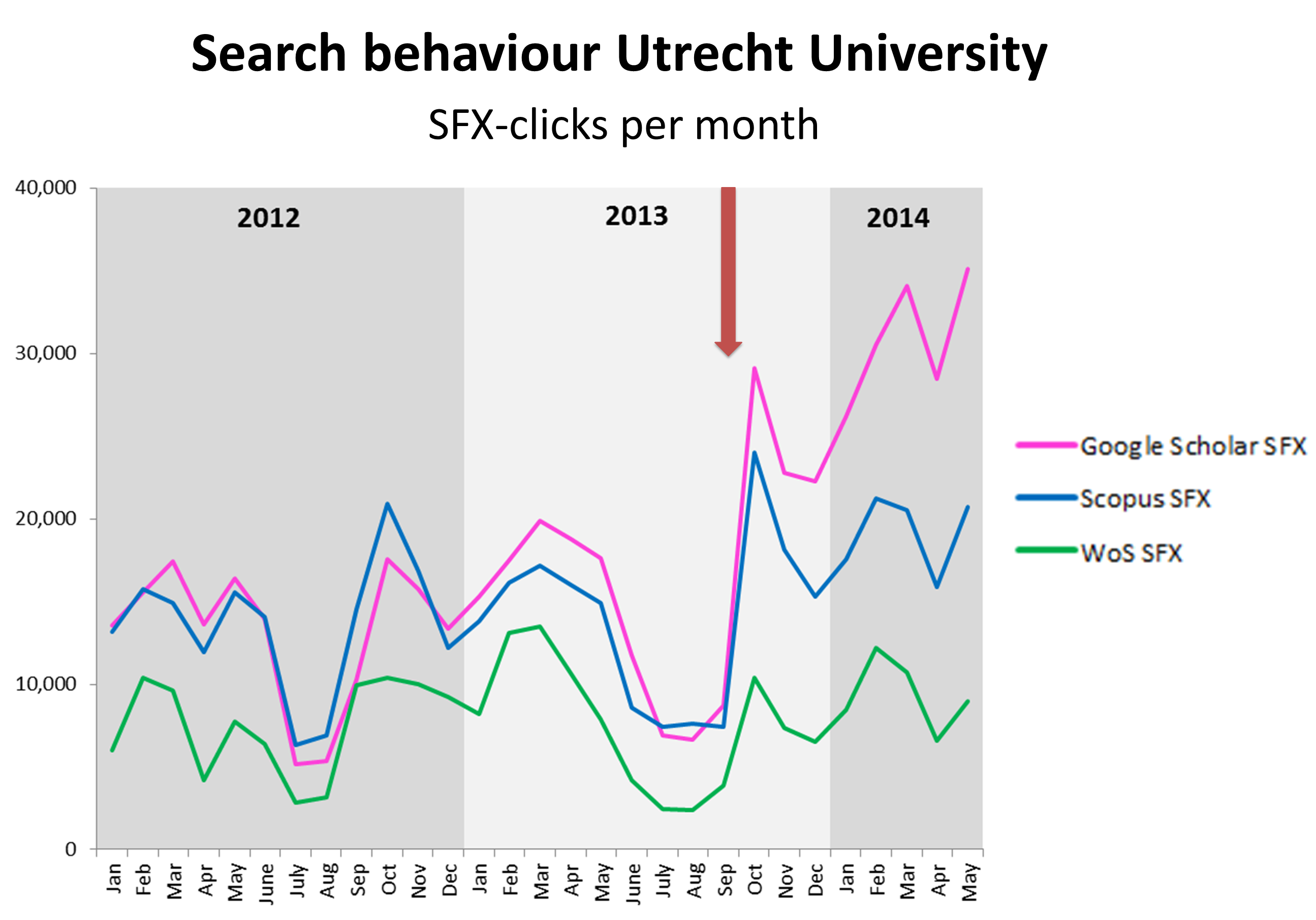 Full text requests top 21 providers
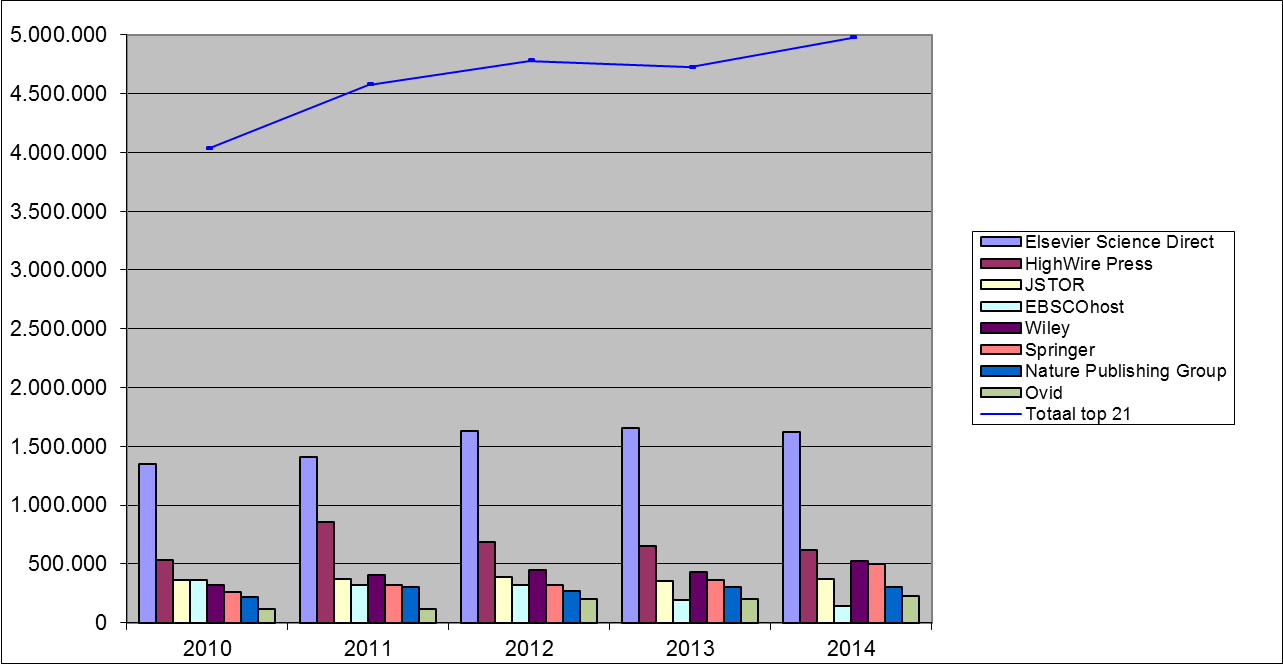 Strategic Plan 
Utrecht University Library 2015-2017
Researchers, lecturers and students have a reliable partner in the library in the area of scholarly information. 

Librarians use their expertise to contribute to the constant improvement of the scholarly communication cycle. 

The library inspires bright minds to meet and exchange knowledge and ideas. 

Library services are organised in an interdisciplinary way
in close cooperation with other parties both internal and external to Utrecht University.
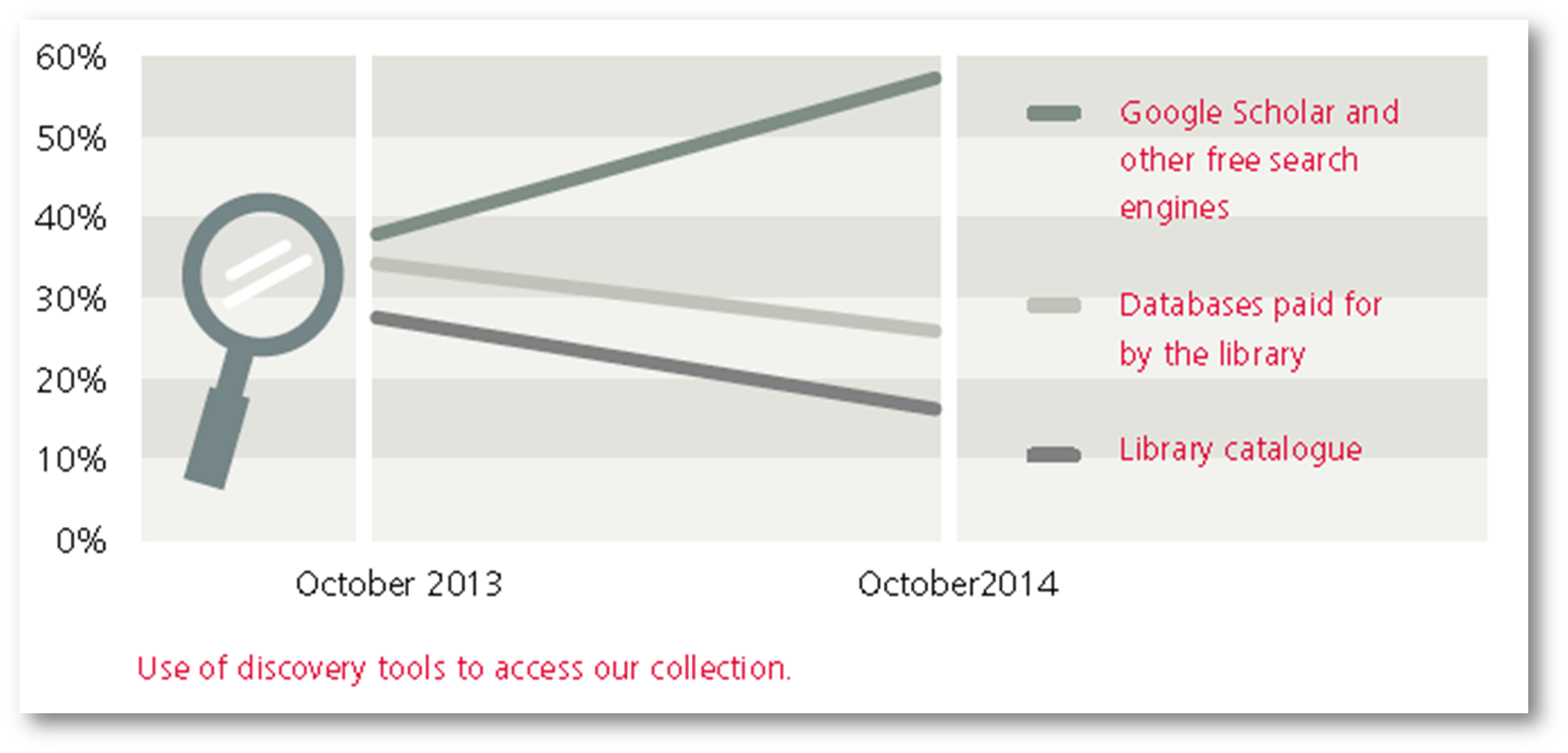 What does the library do for you?
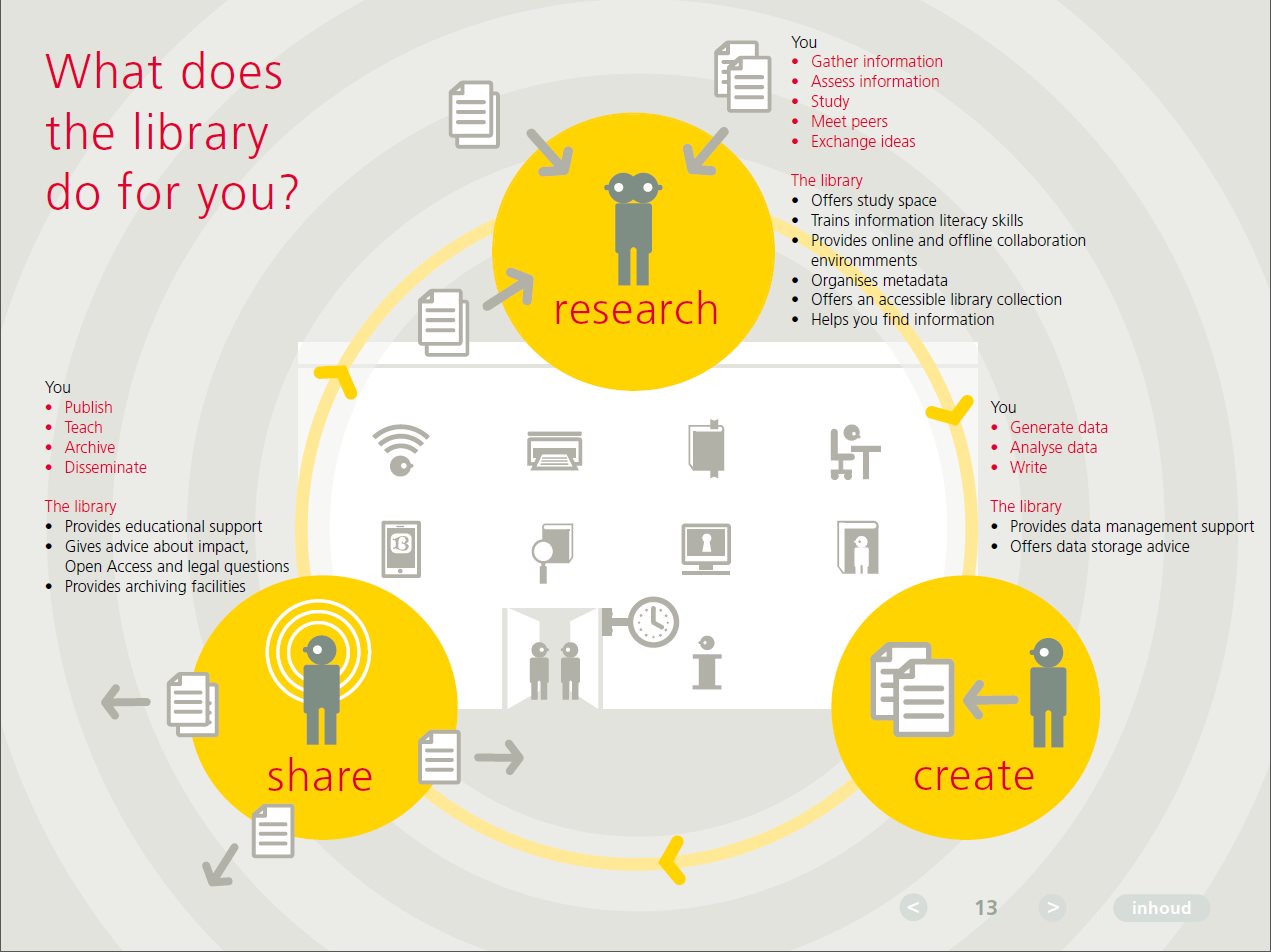 The librarian of the future
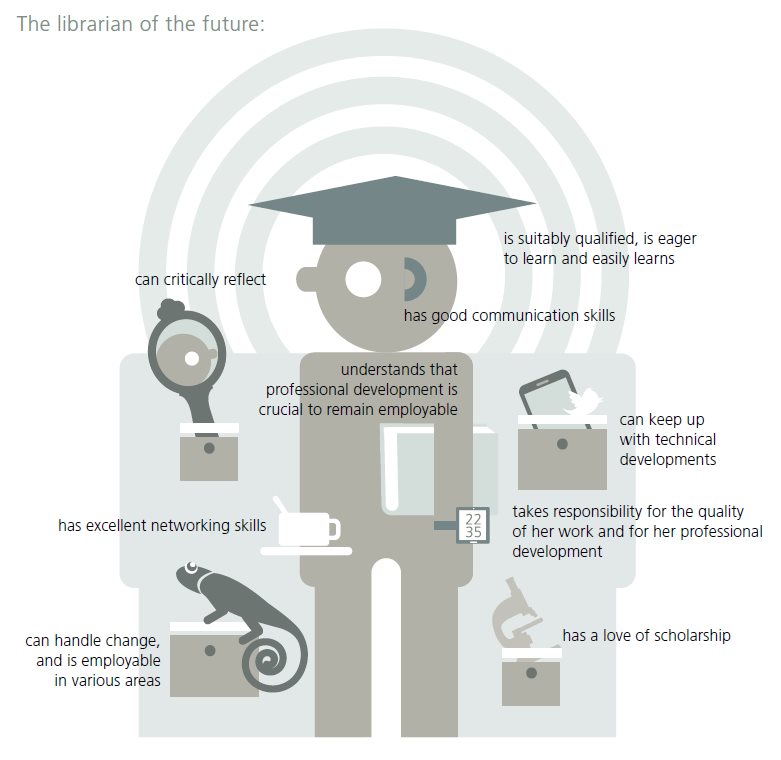 What’s next?

Keep improving delivery
Keep track of our users
Cooperate with other libraries 
Phase out our WebOPAC
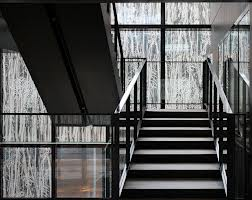 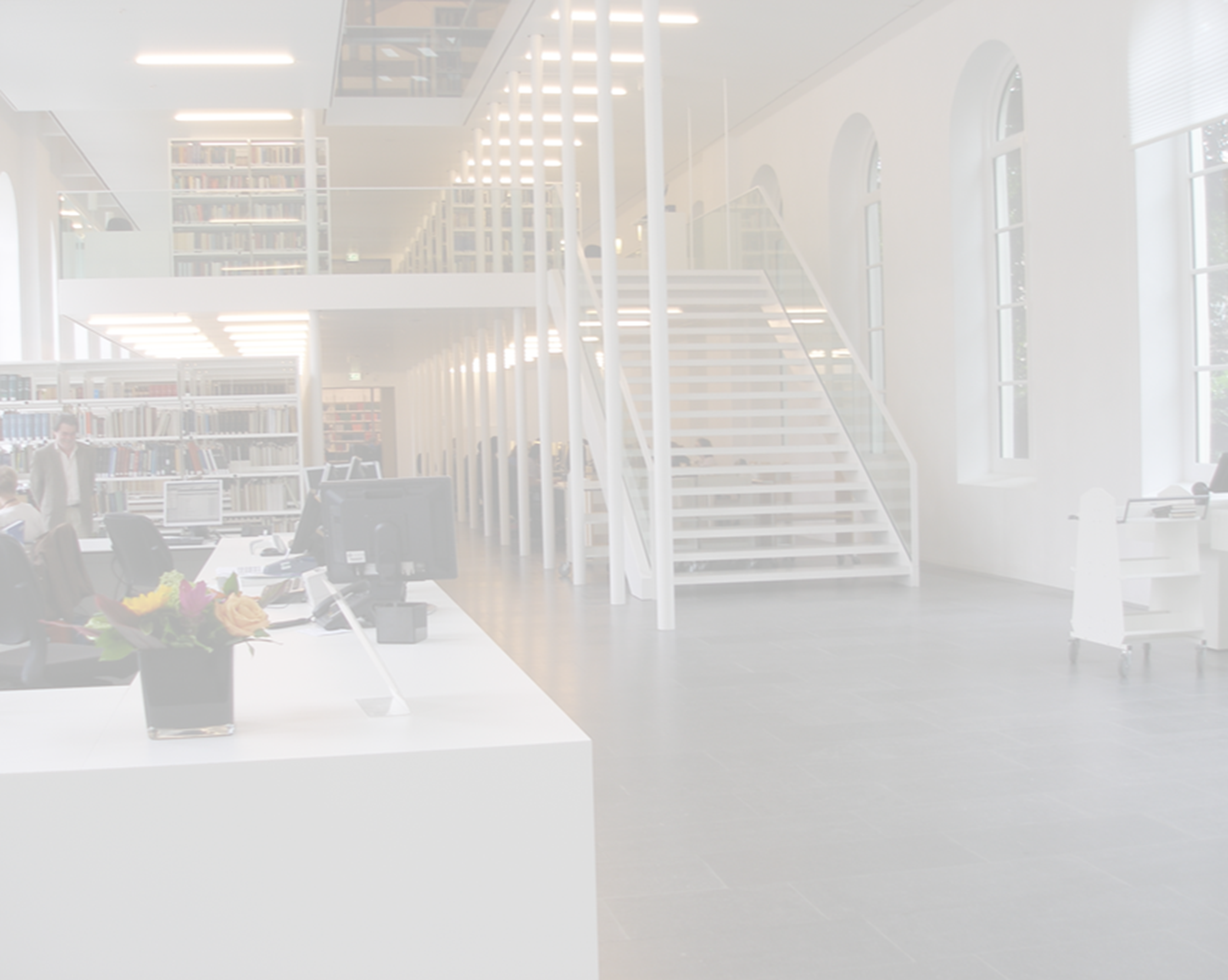 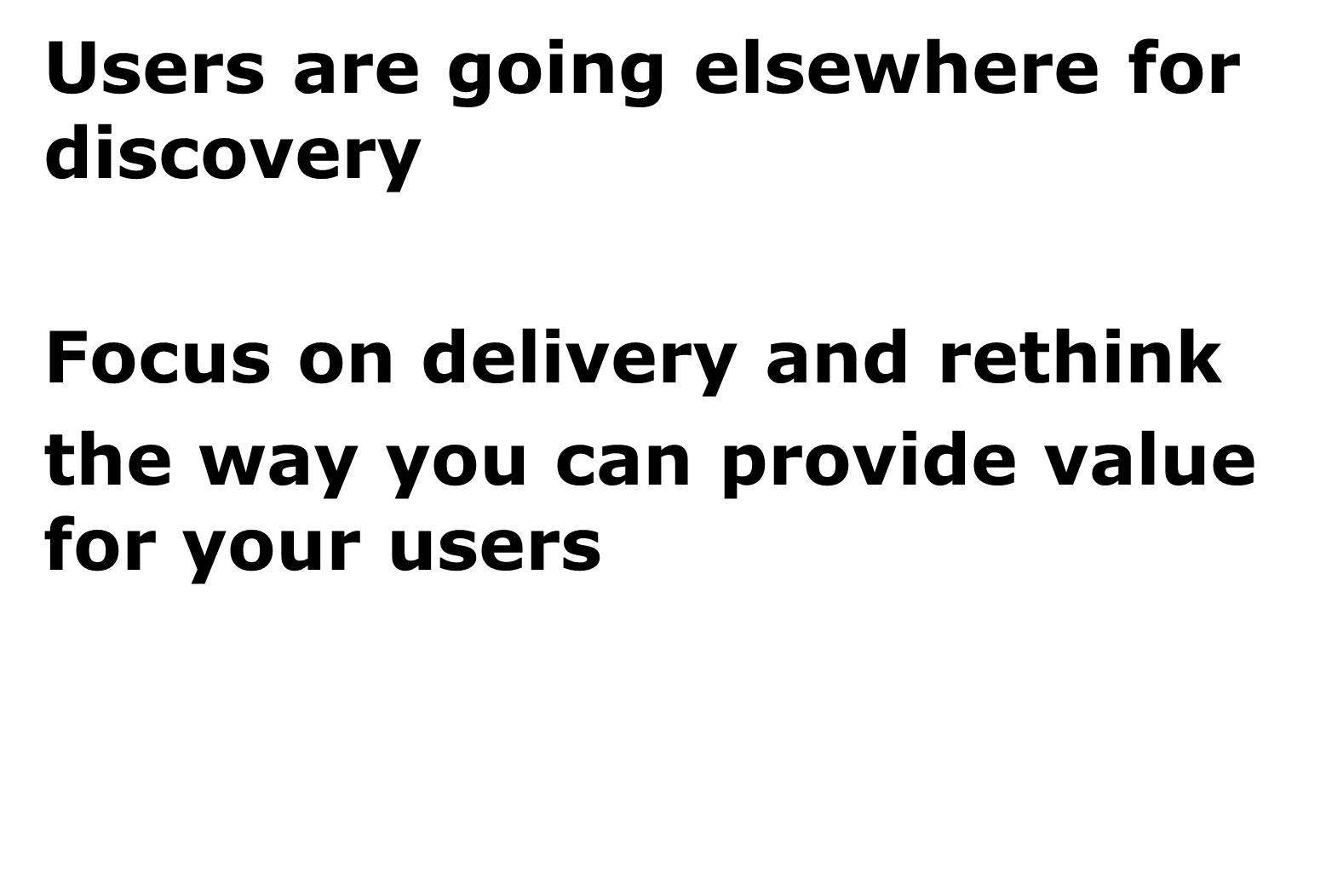 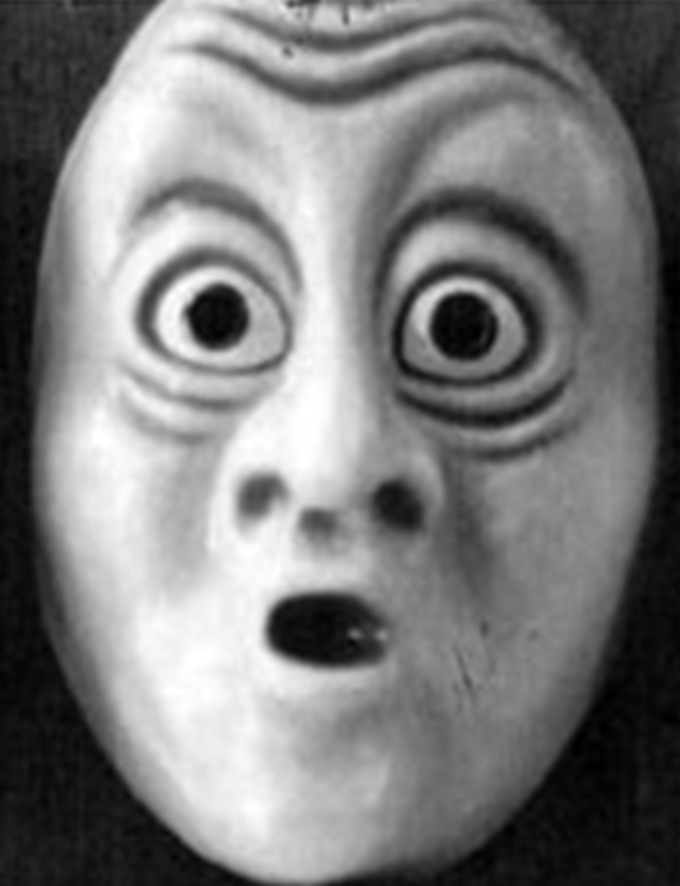 Thank you very much 
for your attention
This presentation was made possible because of the help I got from my Utrecht colleagues, especially Simone Kortekaas, Bianca Kramer and Coen Wilders